Quantitative Risk ManagementSURVIVAL COPULA
Gilles Criton
2020
Survival Analysis
Survival analysis is a branch of statistics for analyzing the expected duration of time until one or more events happen

What makes Survival Analysis different from other fields of statistics are censoring and truncation.
The data were censored as opposed to truncated. When the nicotine level fell below the detection limit, the observation was still included in the sample with the nicotine level recorded as being equal to that limit.
Survival AnalysisCensored Data
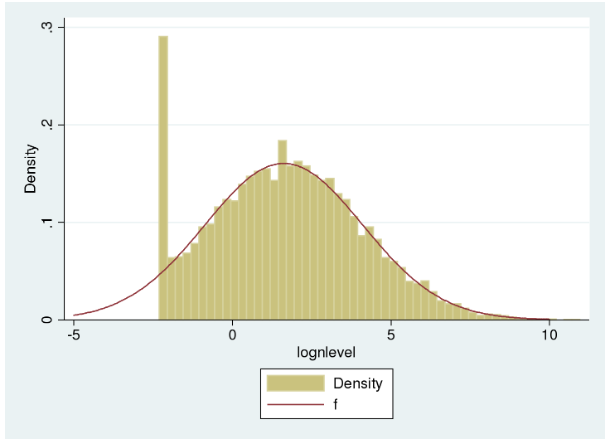 Source: https://blog.stata.com/2016/12/13/understanding-truncation-and-censoring/
The data are truncated (as opposed to censored) because individuals with heights below the minimum allowed height do not appear in the sample at all.
Survival AnalysisTruncated Data
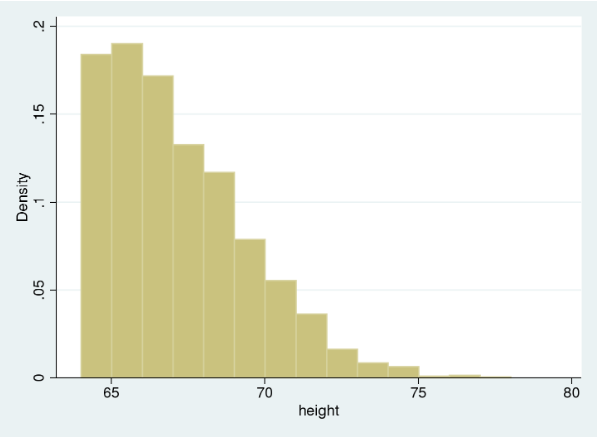 Source: https://blog.stata.com/2016/12/13/understanding-truncation-and-censoring/
Survival AnalysisA Short Review
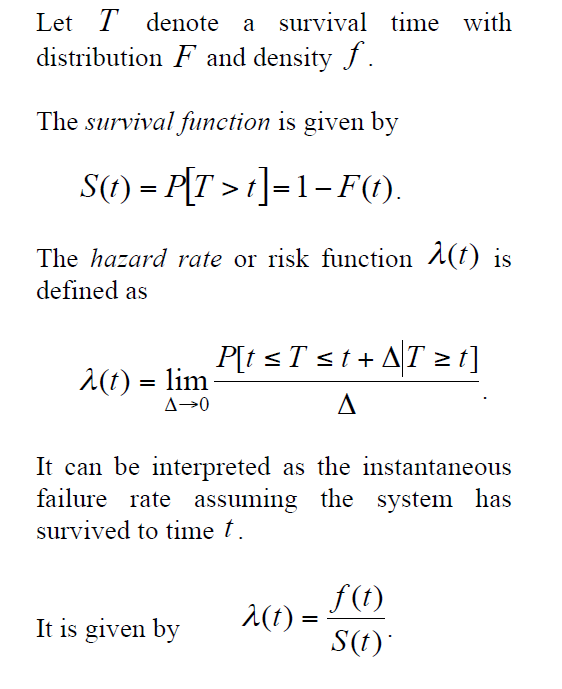 Univariate survival notions
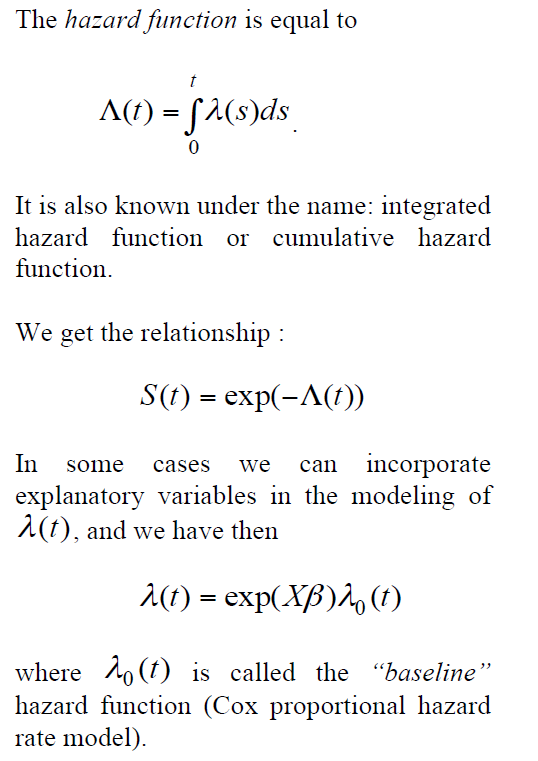 Univariate survival notions
Examples of survival functions
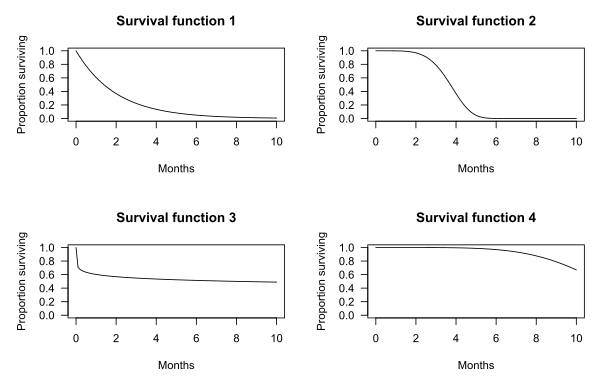 Source: Wikipedia
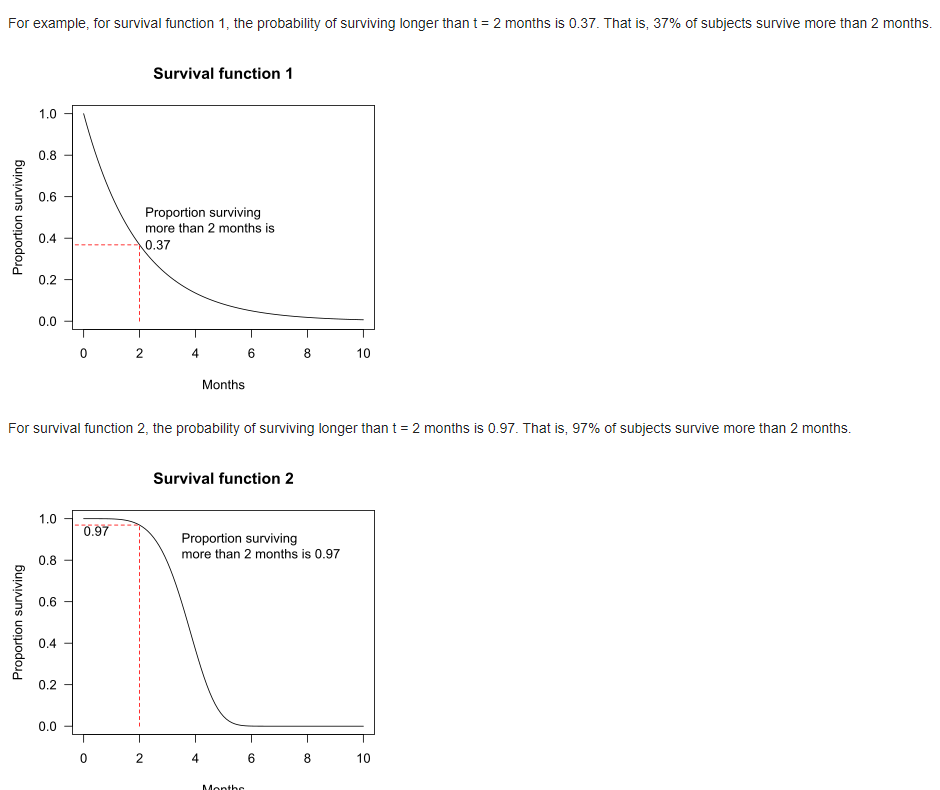 Examples of survival functions
Source: Wikipedia
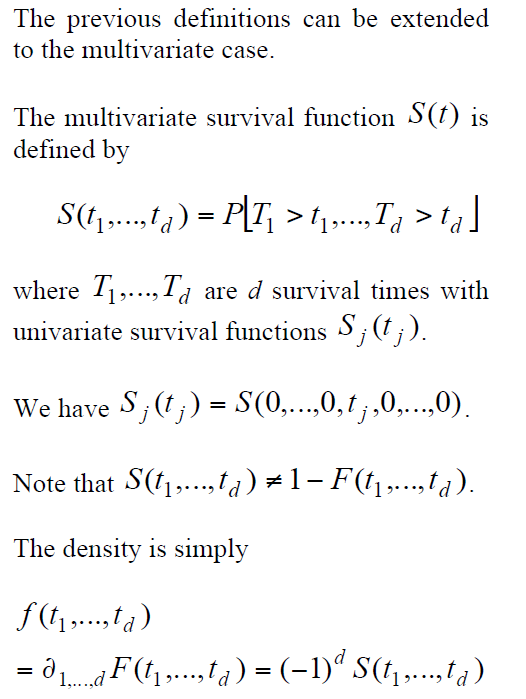 Multivariate survival notions
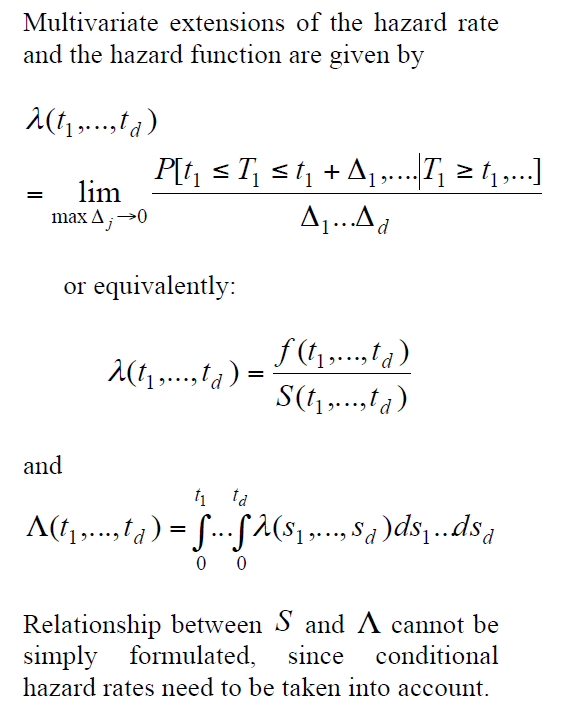 Multivariate survival notions
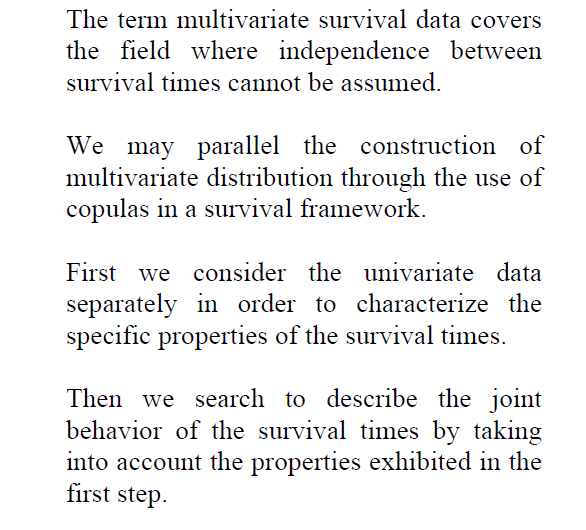 Survival models and copulas
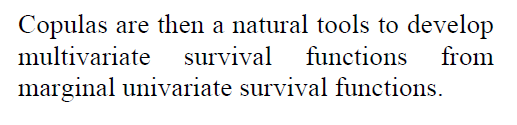 Survival copulas
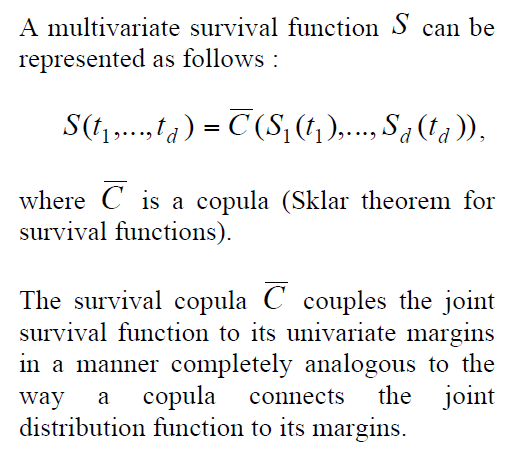 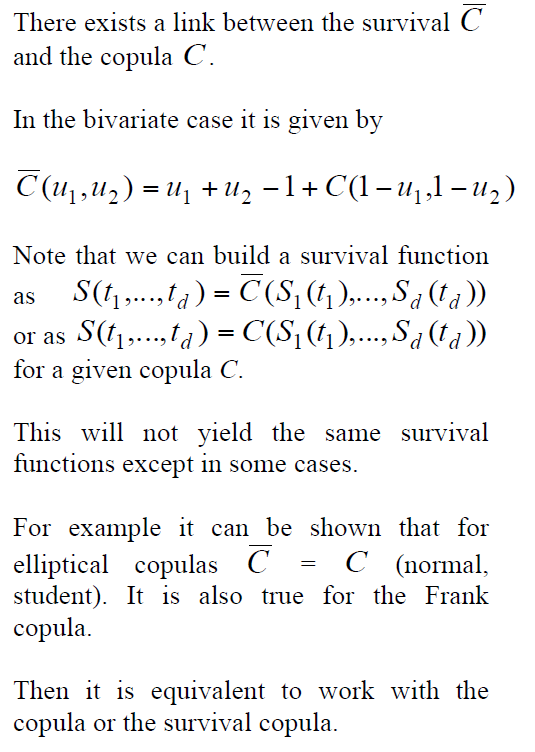 Survival copulas
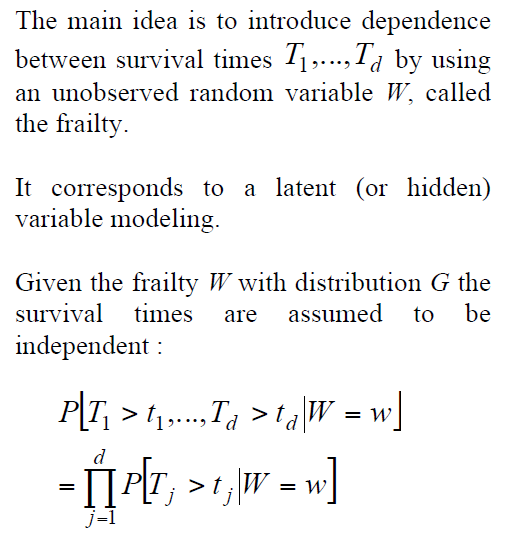 Frailty models
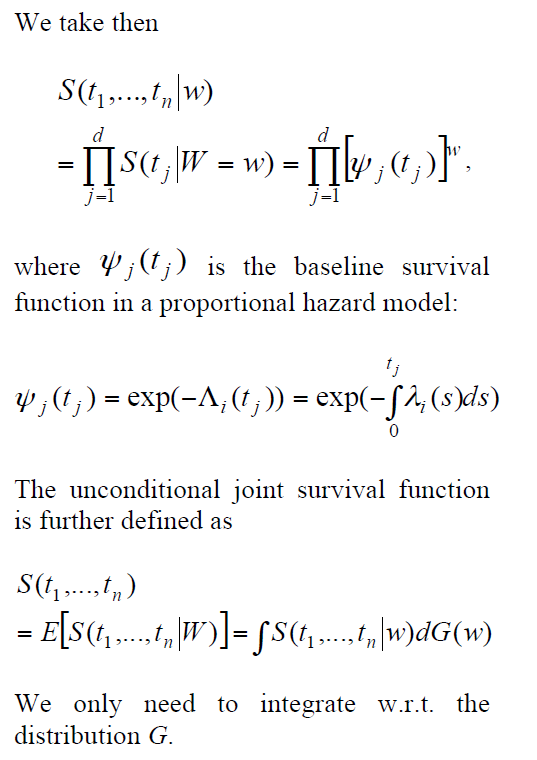 Frailty models
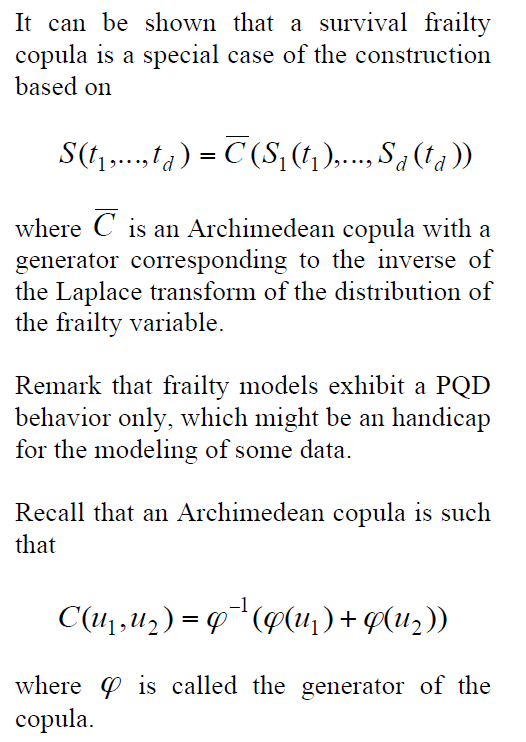 Frailty models
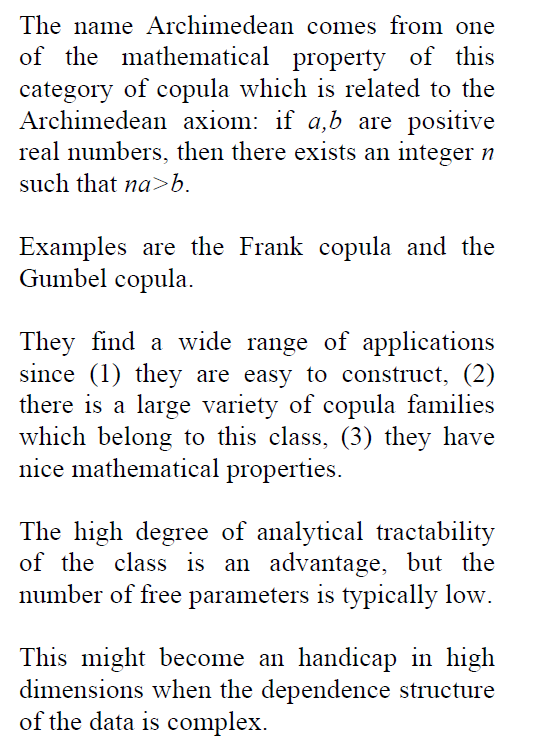 Frailty models
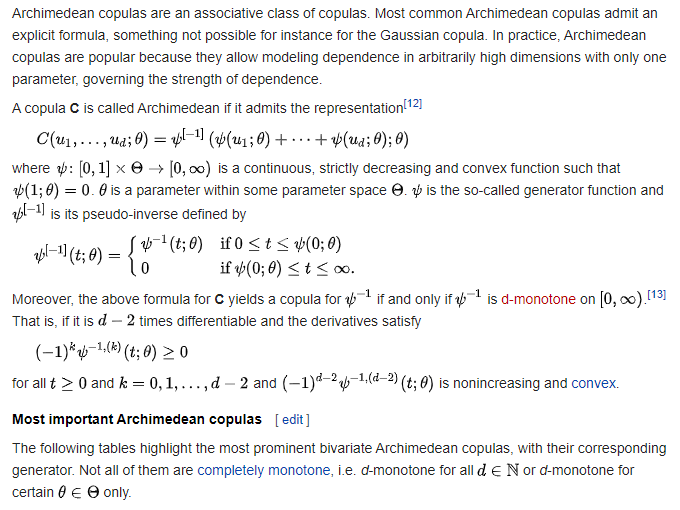 Archimedean copulas
Source: Wikipedia
Archimedean copulas
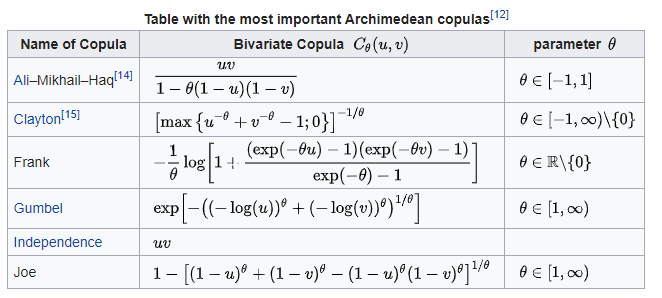 Source: Wikipedia
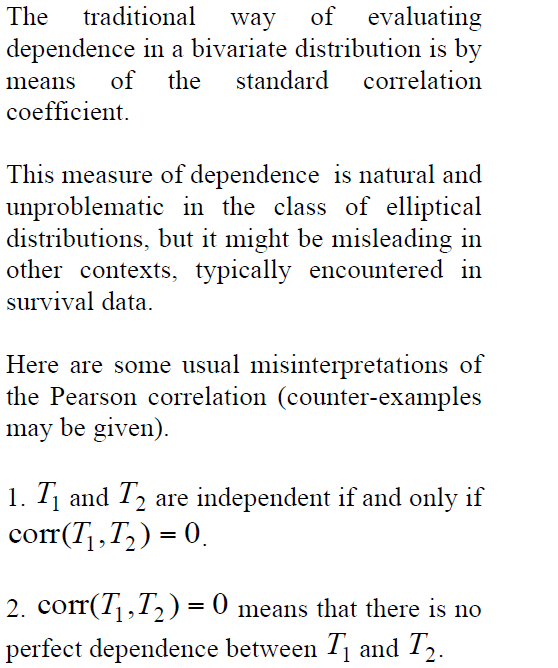 Dependence measureslinear correlation
Dependence measureslinear correlation
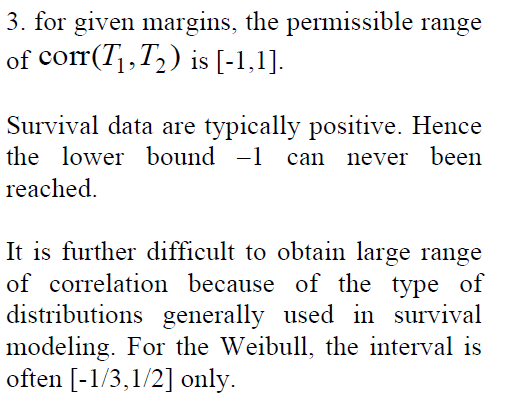 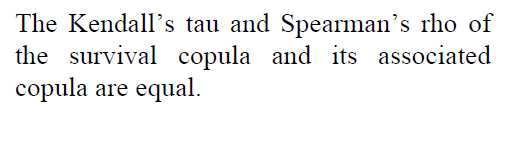 Dependence measuresKendall’s tau and Spearman’s rho
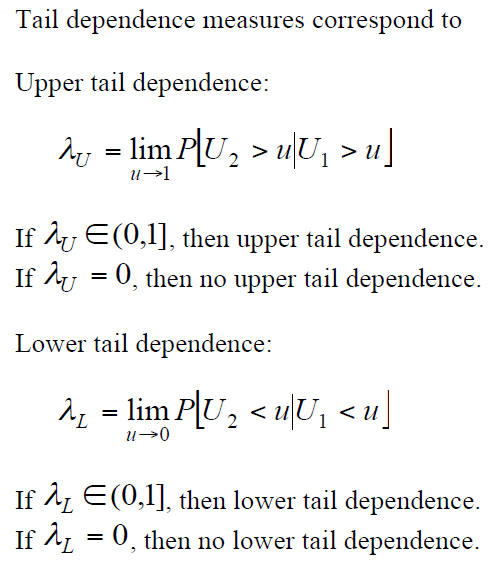 Dependence measuresTail dependence
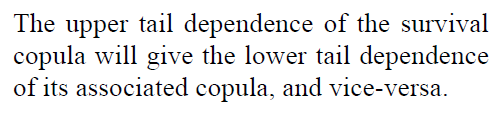 Dependence measuresTail dependence
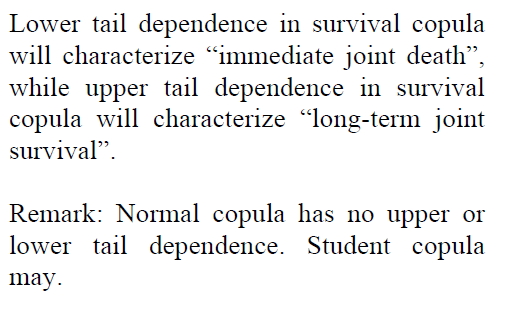 Dependence measuresCompeting risk models
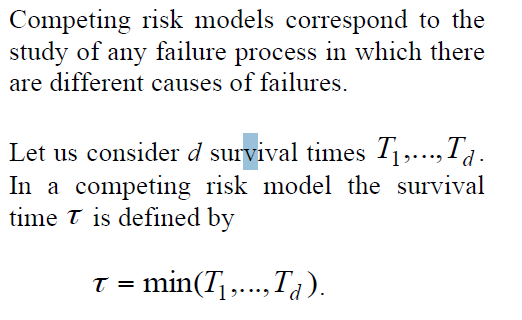 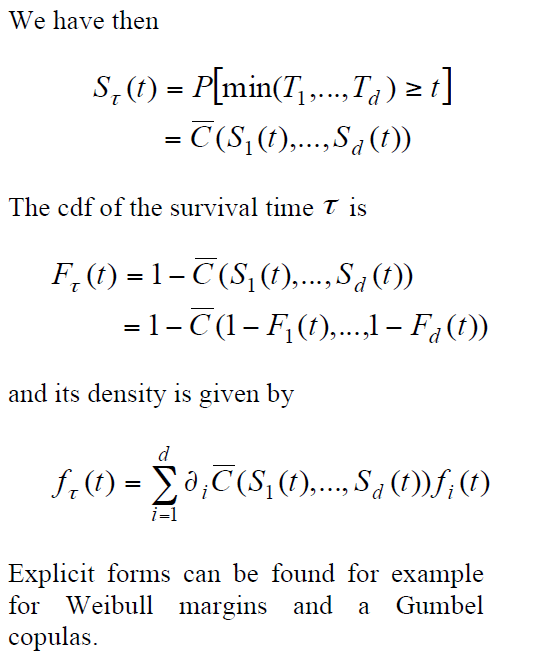 Dependence measuresCompeting risk models
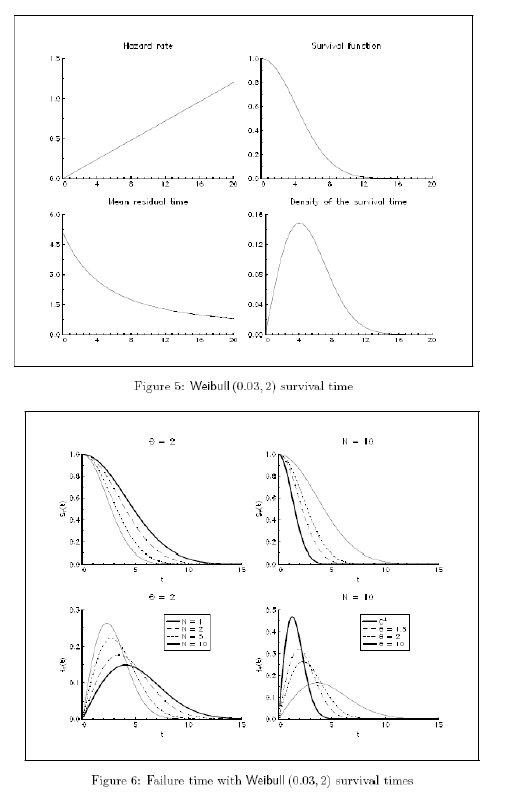 Dependence measuresCompeting risk models
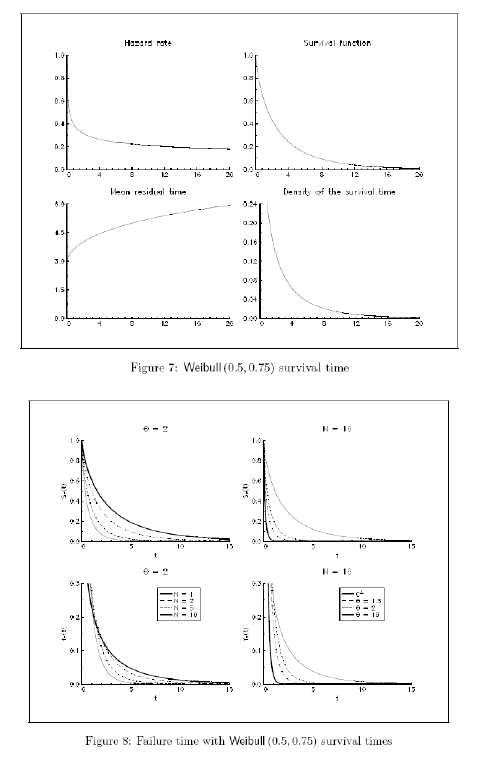 Dependence measuresCompeting risk models
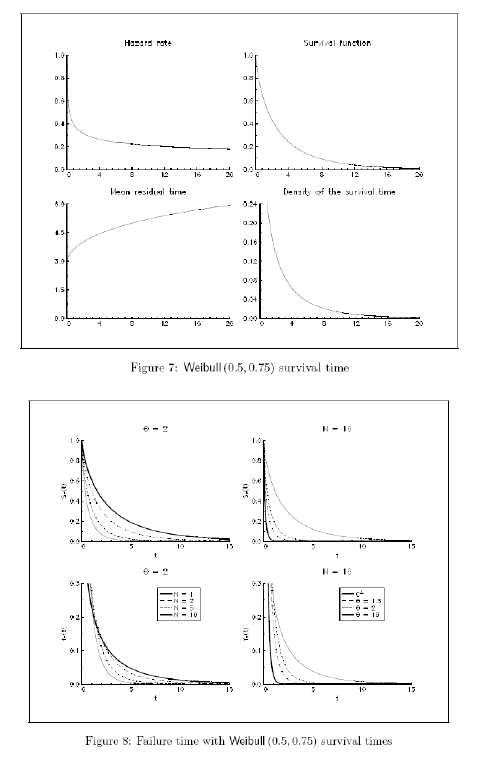 Dependence measuresCompeting risk models
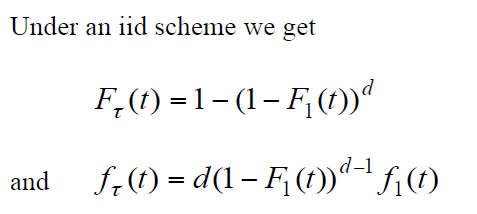 Dependence measuresCompeting risk models
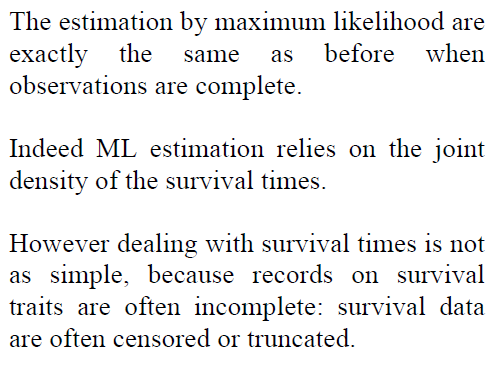 Dependence measuresEstimation
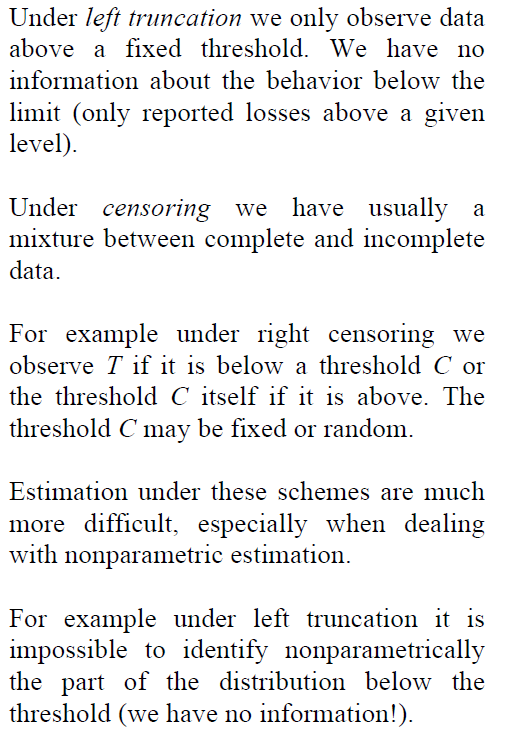 Dependence measuresEstimation
Dependence measuresConclusions
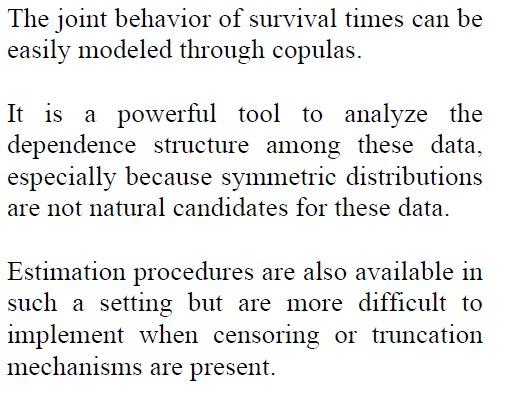